Politické sítě
Čtvrtá přednáška
Bimodální sítě(http://www.analytictech.com/borgatti/2mode.htm)
Analýza bimodálních sítí
Způsoby analýzy:Projekce
Způsoby projekce:1) aktéři2) akce Zdroj: (ZHOU, Tao, Jie REN, Matúš MEDO a Yi-Cheng ZHANG. Bipartite network projection and personal recommendation. Physical Review E [online]. 2007, 76(4) [cit. 2019-11-20]. DOI: 10.1103/PhysRevE.76.046115. ISSN 1539-3755.)
Způsob analýzyPřímá bipartitní analýza
Kde se využívá
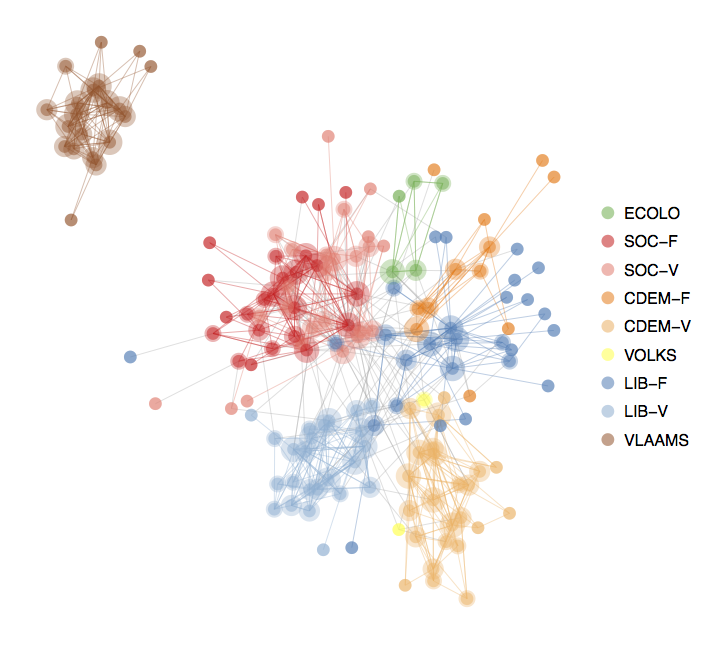 Politické sítě 
 politikové a jejich spoluhlasování, vystupování na tiskových konferencích či členství ve výborech 
zkoumáme paralelní (často špatně viditelné) mocenské struktury, kt. souvisí s hlasování, prosazovanými politikami apod. (Fowler, 2007; Mochťak & Diviák, 2019; Victor & Ringe, 2009; Brabec 2019)
F. Briatte: Network for the Belgian lower chamber during its 51st legislature (years 2003-2007)